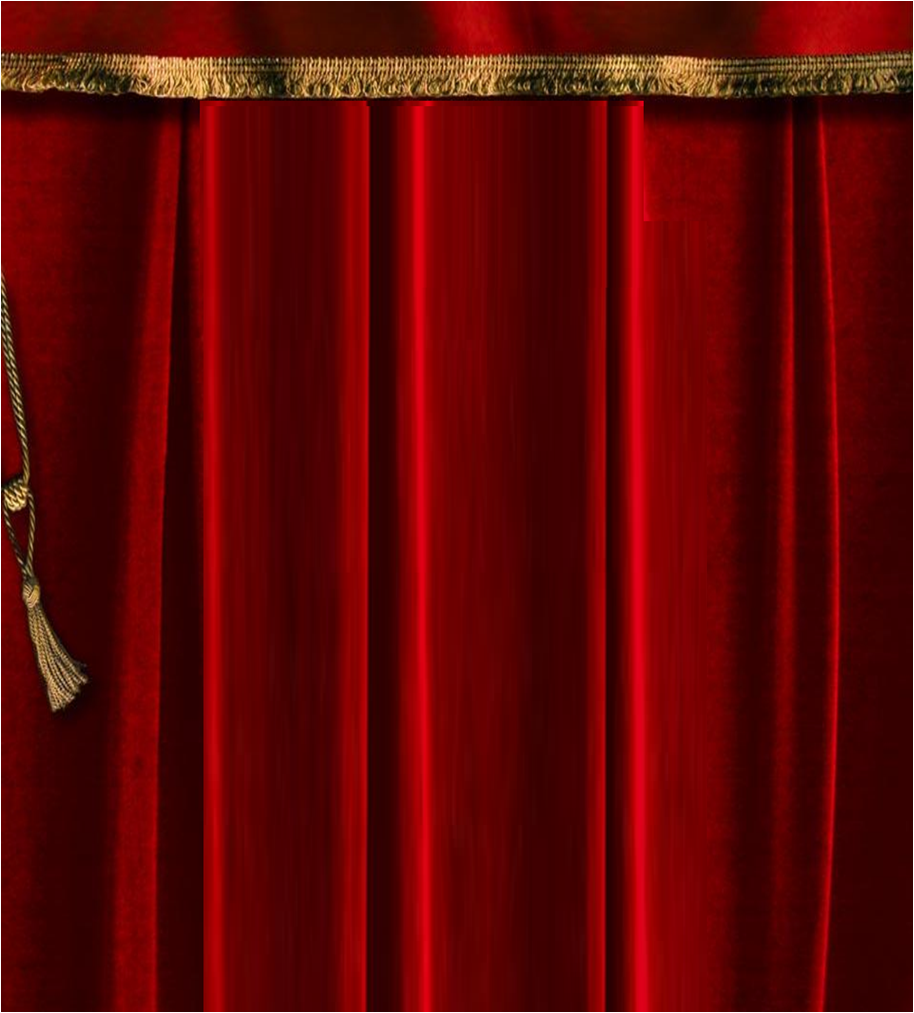 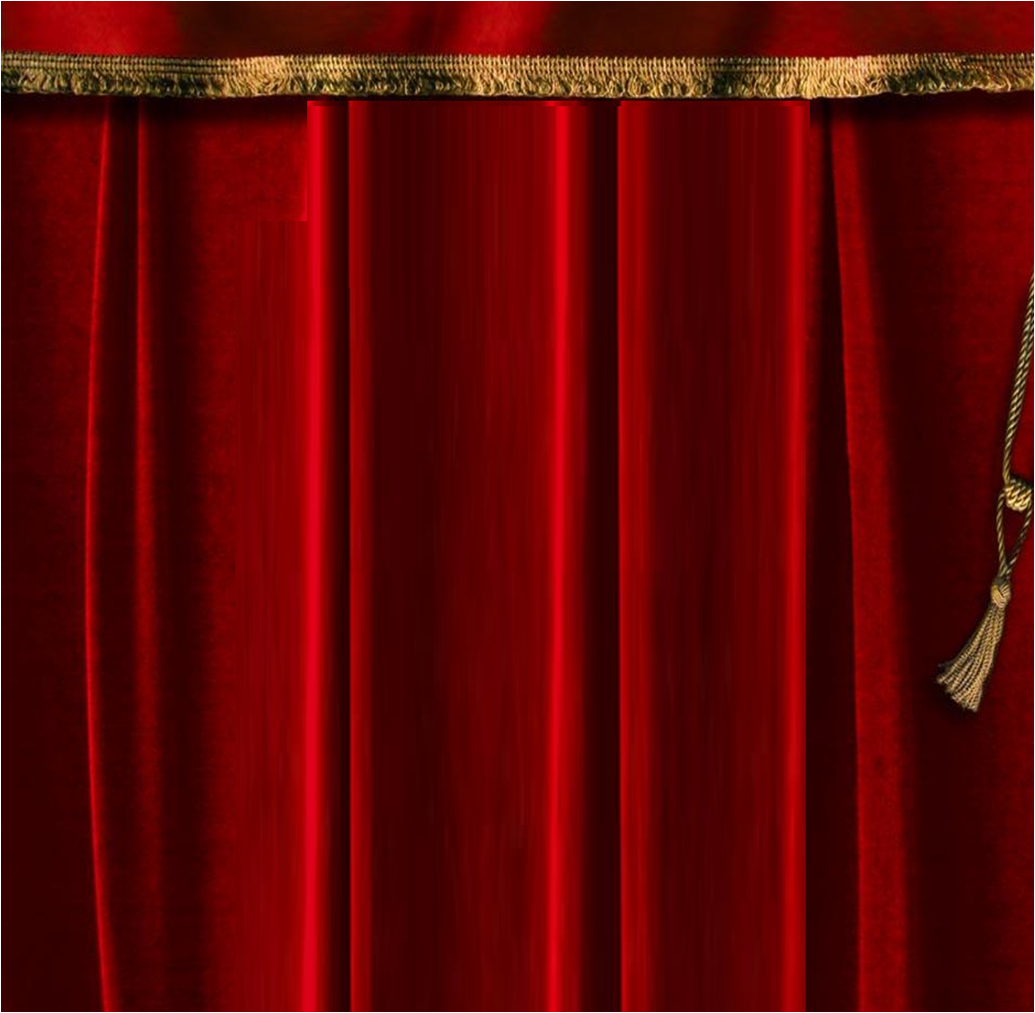 স্বাগতম
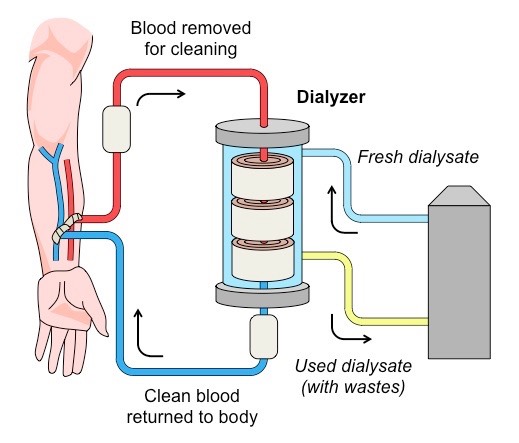 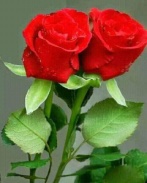 মাল্টিমিডিয়া ক্লাসে
পরিচিতি
শিক্ষক
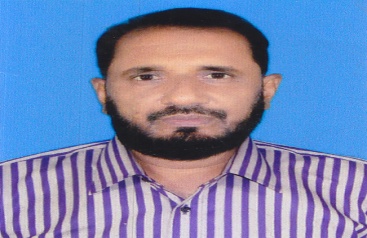 পাঠ
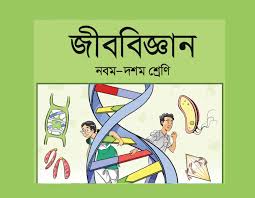 মোঃ মিজানুর রহমান চৌধুরী                                  সহকারী অধ্যাপক (জীববিজ্ঞান)                                                                                 বিশ্বজাকের মঞ্জিল কামিল মাদ্‌রাসা                                   বিশ্বজাকের মঞ্জিল-৭৮২২                                  সদরপুর , ফরিদপুর                                                                           মোবাইলঃ  ০১ ৮১৮২৬২৩৮৯
শ্রেণিঃ নবম / দশম                                                বিষয়ঃ জীববিজ্ঞান                         অধ্যায়ঃ অষ্টম                                        সাধারন পাঠঃ রেচন প্রক্রিয়া                         সময়ঃ ৪৫ মিনিট ।
নিচের প্রশ্নগুলোর উত্তর দাও                                                                 একটি লোকের –
১। শরীর ফুলে গিয়াছে । 
২। রক্ত মিশ্রিত প্রস্রাব হচ্ছে ।
৩। মাঝে মাঝে প্রস্রাব বন্দ হইয়ে যায় ।
4। কোমরের পিছনে ব্যথা হয় ।
৫। মাঝে মাঝে কাঁপনি দিয়ে জ্বর আসে । 
৬। ডাক্তার বিশেষ প্রক্রিয়ায় বর্জ্য অপসারনের পরামর্শ দিয়েছে ।
৭। লোকটির একটি অঙ্গ প্রতিস্থাপনের জন্য রক্ত ও টিস্যু পরীক্ষা করার 
জন্য ডাক্তার পরামর্শ দিয়েছেন । 
লোকটির কোন অঙ্গে সমস্যা হয়েছে বলে তোমরা মনে কর ?
আজকের লালোচ্য বিষয়
বৃক্কের রোগ
শিখনফল
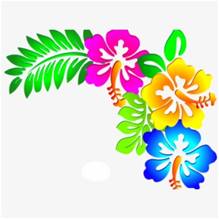 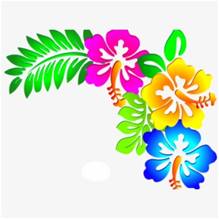 (ক) বৃক্কের রোগ কী তা বলতে পারবে । 
(খ) বৃক্কের রোগ হওয়ার কারন ব্যাখ্যা করতে পারবে । 
(গ) বৃক্কের রোগ ‘বৃক্কে পাথর’ বর্ণনা করতে পারবে ।
(ঘ) বৃক্ক বিকল, ডায়ালাইসিস ও প্রতিস্থাপন বিশ্লেষন করতে পারবে ।
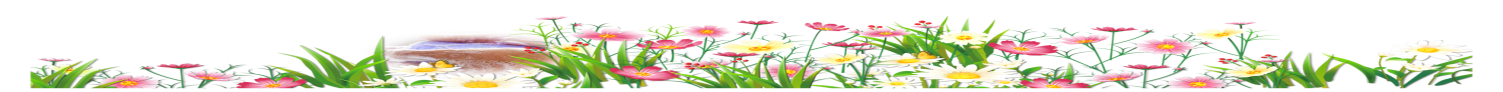 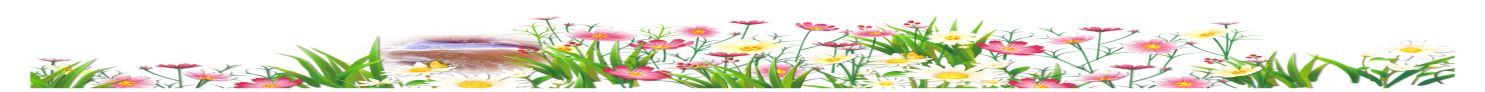 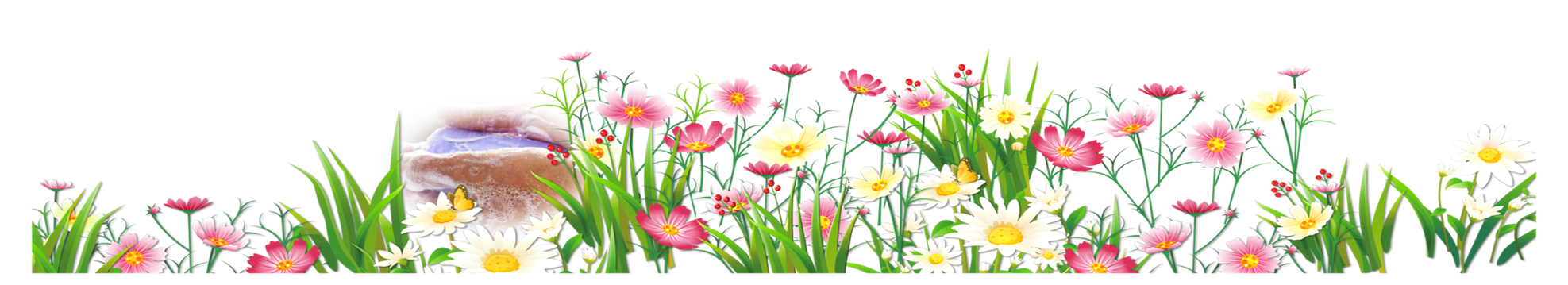 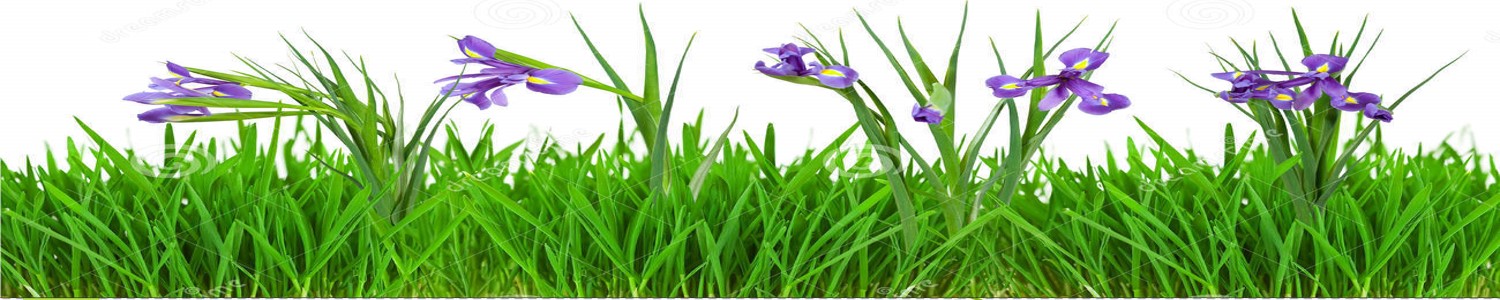 কিডনির রোগ
নানারকম রোগের কারণে বৃক্কের স্বাভাবিক কাজে বিঘ্ন ঘটে। এর মাঝে উল্লেখযোগ্য হলো কিডনির প্রদাহ, প্রস্রাবে সমস্যা, কিডনিতে পাথর হওয়া ।
কিডনির রোগের লক্ষণ
১। শরীর ফুলে যাওয়া । ২। প্রস্রাবে অতিরিক্ত প্রোটিন যাওয়া। 
৩। রক্ত মিশ্রিত প্রস্রাব হওয়া । ৪। প্রস্রাবে জ্বালাপোড়া করা । 
৫। ঘন ঘন প্রস্রাব হওয়া । ৬। ক্ষেত্রবিশেষে প্রস্রাব বন্ধ হয়ে যাওয়া ।
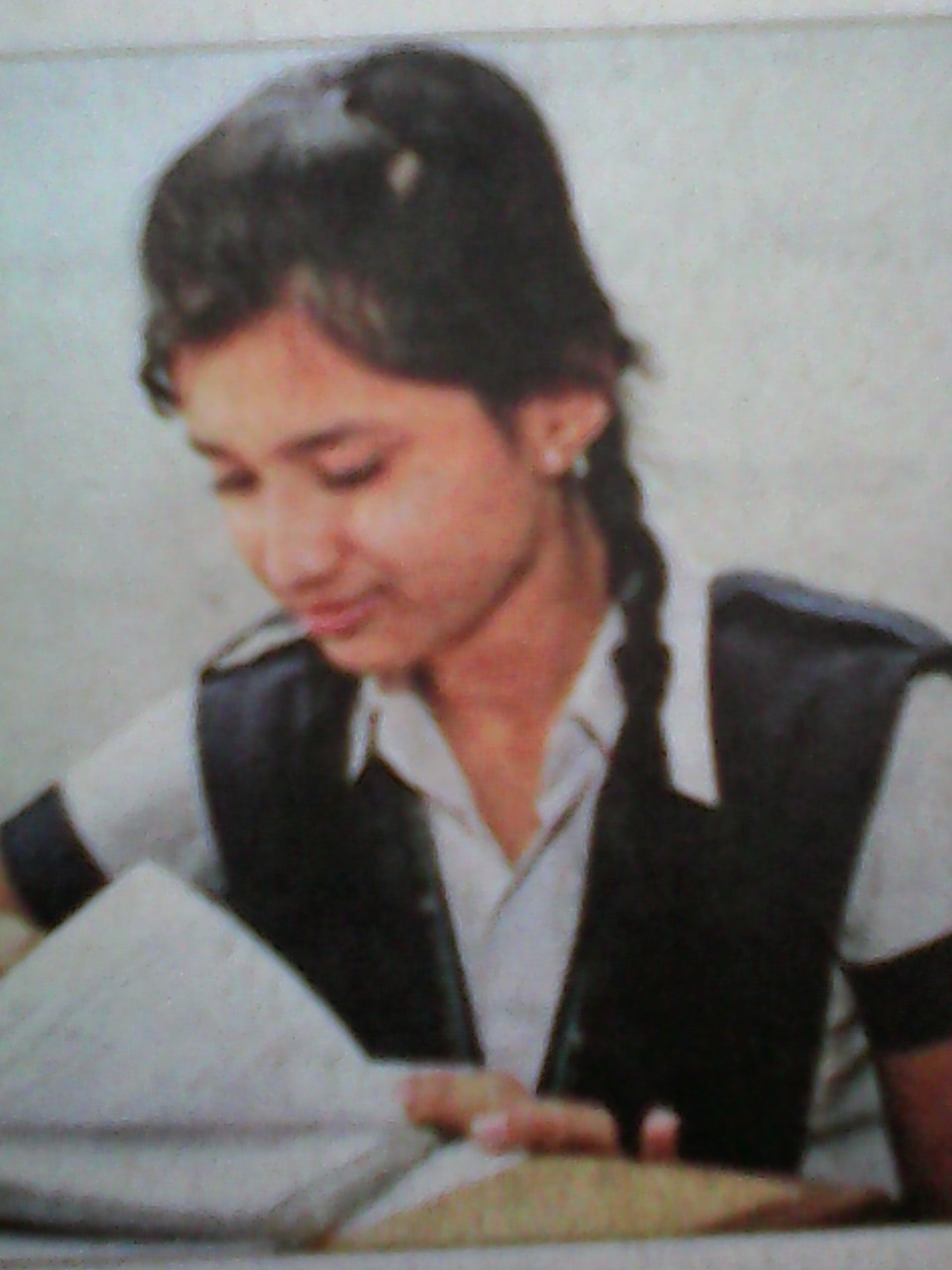 একক কাজ
সময়ঃ ০৩ মিনিট
প্রশ্নঃ কিডনি রোগের লক্ষনগুলি লিখ ।
বৃক্কে পাথর
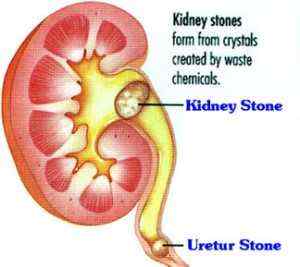 Kidney Stone
Uretur  Stone
মানূষের বৃক্কে বা কিডনিতে ছোট আকারের পাথর জাতীয় পদার্থের সৃষ্টিই বৃক্ক বা কিডনির পাথর হিসাবে পরিচিত । কিডনিতে পাথর সবাইর হতে পারে , তবে দেখা গেছে , মেয়েদের থেকে পুরুষের পাথর হওয়ার আশঙ্কা বেশি।
বৃক্কে  পাথর হওয়ার  কারন
১। অতিরিক্ত শারীরিক ওজন
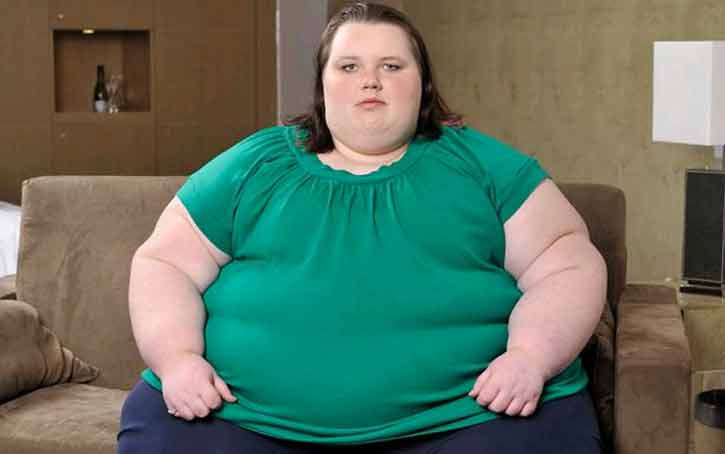 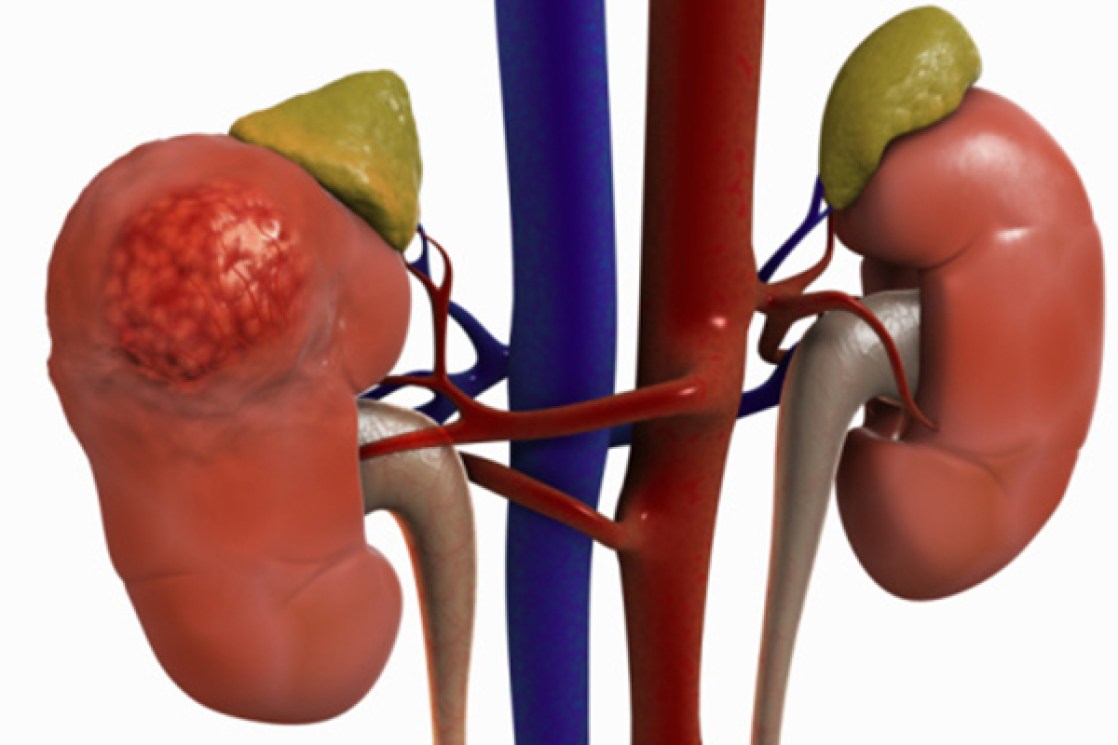 ২। বৃক্কের  সংক্রমণ
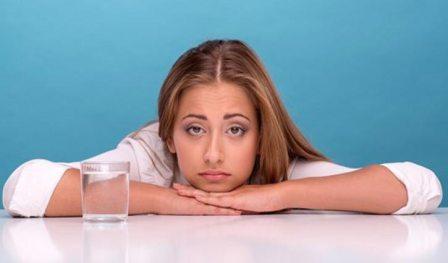 ৩। কম পানি পান করা ।
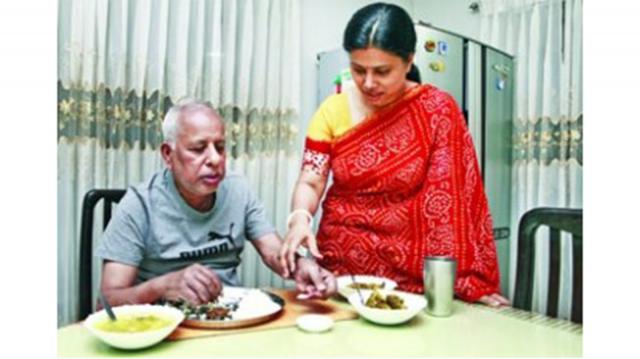 ৪। লবন বেশী খাওয়া ।
কিডনিতে / বৃক্কে পাথরের উপসর্গ
প্রাথমিক অবস্থায় বৃক্কে পাথর হলে তেমন সমস্যা ধরা পড়ে না । সমস্যা হয় যখন পাথর প্রস্রাব নালিতে চলে আসে এবং প্রস্রাবে বাধা দেয় । উপসর্গ হিসাবে –
১। কোমরের পিছনে ব্যথা হবে ।
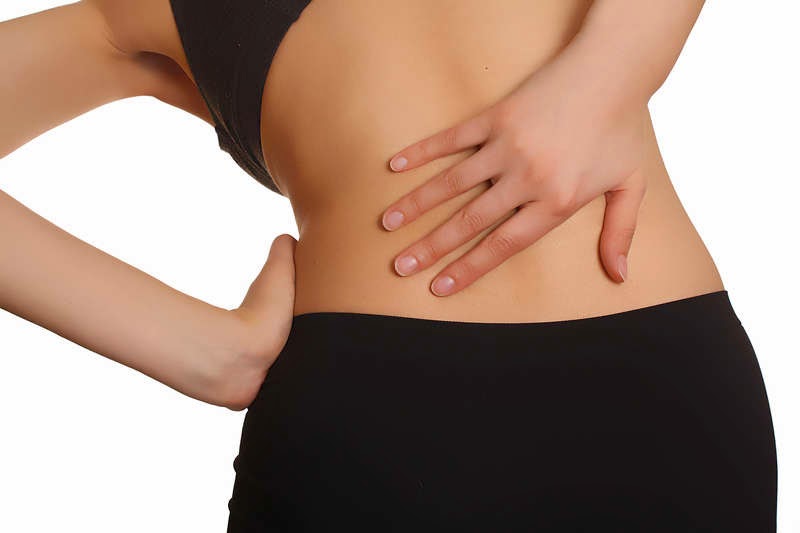 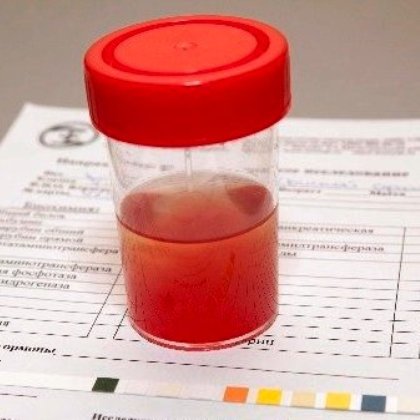 ২। অনেকের প্রস্রাবের  সাথে রক্ত বের  হয়।
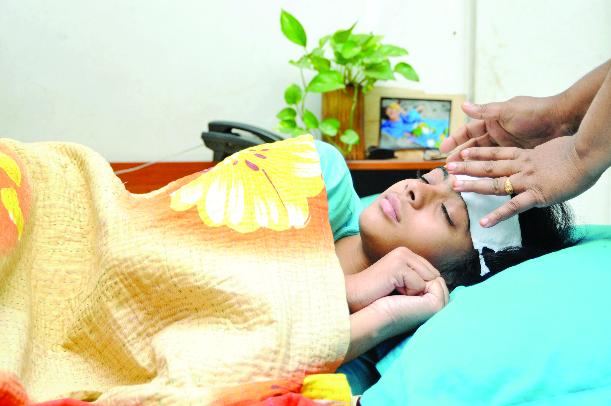 ৩। অনেক সময় কাঁপনি দিয়ে জ্বর আসে ।
বৃক্কের পাথরের চিকিৎসা
বৃক্কের পাথরের চিকিৎসা নির্ভর করে পাথরের আকার ও অবস্থানের উপর ।
১। সাধারণত অধিক পানি গ্রহন এবং ঔষধ সেবনে পাথর অপসারণ করা যায় । 
২। আধুনিক পদ্ধতিতে ইউরেটারোস্কোপিক কিংবা আল্ট্রাসনিক লিথট্রিপসি অথবা বৃক্কে  অস্ত্রোপচার করে পাথর অপসারন করা যায়।
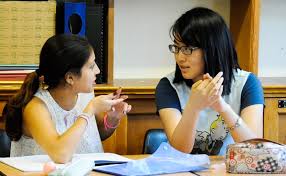 জোড়ায় কাজ
সময়ঃ ০৫ মিনিট
প্রশ্নঃ বৃক্কে পাথর হওয়ার কারন গুলো বর্ণনা কর ।
বৃক্ক বিকল, ডায়ালাইসিস ও প্রতিস্থাপন
রোগ-ব্যাধির কারণে বৃক্কের ক্ষমতা কমে যাওয়া কে বৃক্ক বিকল বলে । বৃক্কের বৈকল্য দু’ভাবে হতে পারেঃ                                                                                       (ক) দীর্ঘক্ষণিক                                                                                 (খ) তাৎক্ষণিক
(ক) তাৎক্ষণিক বৃক্ক বিকল
৪৮ ঘন্টার মধ্যে যখন বৃক্ক দেহের বর্জ্য পদার্থ অপসারণে, পানি সাম্য ও ইলেক্টোলাইটের ভারসাম্য নিয়ন্ত্রণে অক্ষম হয়ে পড়ে, তখন বৃক্কের এ অবস্থাকে বৃক্কের তাৎক্ষণিক বিকল বলে।
তাৎক্ষণিক বৃক্ক বিকলের কারন
১। কিছু ঔষধের পার্শ্বপ্রতিক্রিয়া ।                                              ২। মারাত্নক ডায়রিয়া । 
৩। অতিরিক্ত রক্ত ক্ষরন  ।
৪। হার্ট ফেইলিউর, লিভার ফেইলিউর, মানসিক বিপর্যয়। 
৫। মূত্রথলিতে পাথর, টিউমার হলে বা রক্ত জমাট থাকলে। 
৬। সংক্রমন, ক্যান্সার  ইত্যাদির ।
তাৎক্ষণিক বৃক্ক বিকলের লক্ষন
১। বৃক্ক বিকল হলে মূত্রের পরিমান কমে যাবে । 
২। রক্তে ক্রিয়োটিনিন বৃদ্ধি পাবে । 
3। শরীর ফুলে যাবে । 
৪। পাঁজর ও কোমরের মাঝা মাঝি দুপাশে ব্যথা হবে। 
৫। ক্ষুধামান্দ্য, বমি-বমিভাব ও বমি হবে  । 
৬। উচ্চ রক্ত চাপ থাকবে । 
৭। রক্ত পায়খানা হবে । 
৮। হাত- পায়ে সংবেদ কমে যাবে । 
৯। অনেক্ষণ ধরে হেঁচকি তোলবে ।
ডায়ালাইসিস
বৃক্ক সম্পূর্ণ অকেজো বা বিকল হওয়ার পর বৈজ্ঞানিক উপায়ে রক্ত পরিশোধিত করার নাম ডায়ালাইসিস । সাধারণত ‘ডায়ালাইসিস মেশিনের সাহায্যে রক্ত পরিশোধিত করা হয় ।এই মেশিনের ডায়ালাইসিস টিউবের এক প্রান্ত রোগির হাতের কব্জির ধমনির সাথে এবং অন্য প্রান্ত ঐ হাতের শিরার সাথে সংযোজন করা হয় । ডায়ালাইসিস টিউবটির প্রাচীর আংশিক বৈষাম্যভেদ্য। টিউবটি রক্তের প্লাজমার অনুরূপ তরল পদার্থে ডুবানো থাকে ।
ডায়ালাইসিস
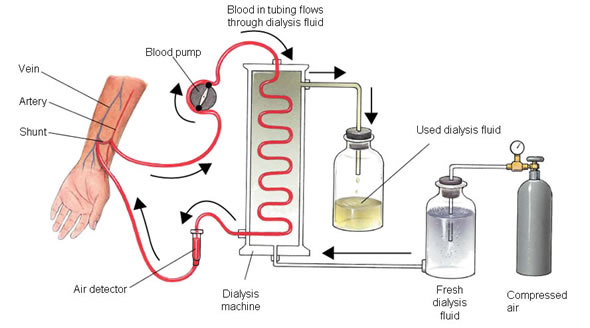 দলীয় কাজ
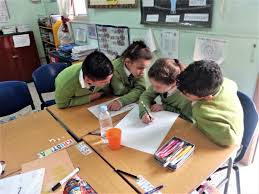 সময়ঃ ০৬ মিনিট
প্রশ্নঃ তাৎক্ষণিক বৃক্ষবিকলের লক্ষন গুলি বিশ্লেষন কর ।
বৃক্ক প্রতিস্থাপন
যখন কোন ব্যক্তির কিডনি বিকল বা অকেজো হয়ে পড়ে তখন কোন সুস্থ ব্যক্তির কিডনি তার দেহে প্রতিস্থাপন করা যায়, তাকে কিডনি সংযোজন বলে । কিডনি সংযোজন দু’ভাবে করা যায়;-                                                                       ১। কোন নিকট আত্নীয়ের কিডনি       ২। মূত ব্যক্তির কিডনি ।
১। নিকট আত্নীয় বলতে বাবা, মা, ভাইবোন, মামা, খালাকে বোঝায়
২। মৃত ব্যক্তি বলতে ‘ব্রেন ডেড’ মানুষকে বোঝায়, যাঁর আর কখনোই জ্ঞান ফিরবে না কিন্তু তাঁর অঙ্গ-প্রত্যঙ্গ কৃত্রিমভাবে জীবিত রাখা হয়েছে ।
বৃক্ক প্রতিস্থাপনে অবশ্য স্মরণীয় বিষয়
বৃক্কদাতা যেই হোক না কেন তার দেহ থেকে সংগ্রহের ঠিক ৪৮ ঘন্টার মধ্যে রোগীর দেহে স্থাপন করতে হবে । 
সংগ্রহীত বৃক্কটি সুস্থ হতে হবে । 
বৃক্কদাতার ও গ্রহীতার ব্লাড গ্রুপ অবশ্যই এক হতে হবে । 
বৃক্কদাতা ও গ্রহীতার টিস্যুর ধরন -ও এক হওয়া প্রয়োজন ।
গ্রহীতার অ্যান্টিবডি সিস্টেমকে দমিত রাখার জন্য বাকি জীবন নির্দিষ্ট ঔষধ খেয়ে যেতে হবে।
প্রতিস্থাপিত বৃক্ক
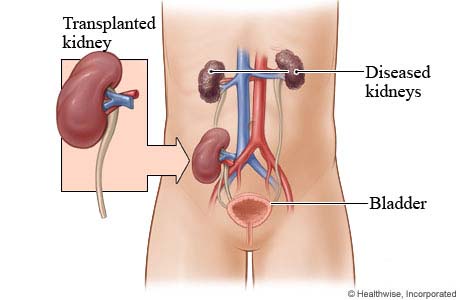 বিকল/ অকেজো বৃক্ক
মূত্রথলি
চিত্রঃ বৃক্ক প্রতিস্থাপন
মূত্রনালি সুস্থ রাখার উপায়
শিশুর টনসিল এবং খোসপাঁচড়া থেকে সাবধান হতে হবে, কেননা সেখান থেকে কিডনির অসুখ হতে পারে ।
 ডায়াবেটিস এবং উচ্চ রক্তচাপ নিয়ন্ত্রণে রাখা । 
 ডায়রিয়া ও রক্তক্ষরণের দ্রুত চিকিৎসা করানো ।
 ধূমপান ত্যাগ করা । 
 ব্যথা নিরাময়ের ঔষধ যথাসম্ভব পরিহার করা । 
 পরিমাণমতো পানি পান করা । 
 নিয়ম মেনে জীবন যাপন করা ।
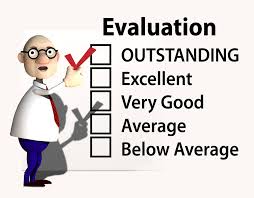 মূল্যায়ন
১। বৃক্ক রোগের  দুইটি  কারন কী কী ?
উত্তরঃ (a) কিডনির প্রদাহ  (b) কিডনিতে পাথর হওয়া ।
২। কিডনির রোগের দুইটি  লক্ষন  কী কী ?
উত্তরঃ   (a)শরীর ফুলে যাওয়া  (b) রক্তমিশ্রিত প্রস্রাব হওয়া
৩। বৃক্কে পাথর হওয়ার দুইটি  কারন কীকী ?
উত্তরঃ  (a) অতিরিক্ত শারীরিক ওজন  (b)  বৃক্কে সংক্রমণ
৪। বৃক্কে পাথর  হওয়ার একটি উপসর্গ  কী ?
উত্তরঃ কোমরের পিছনে ব্যথা হওয়া ।
৫। বৃক্কের বৈকল্য কয় ভাবে হতে পারে ?
উত্তরঃ দুই ভাবে  যথাঃ  (1)দীর্ঘক্ষণিক  (2) তাৎক্ষণিক
৬। তাৎক্ষণিক বৃক্ক বিকলের একটি কারন কী ?
উত্তরঃ কিছু ঔষধের পার্শ্বপ্রতিক্রিয়া
৭। বৃক্ক প্রতিস্থাপনে একটি অবশ্য স্মরণীয় বিষয় কী ?
উত্তরঃ বৃক্ক দাতা ও গ্রহীতার রক্তের  গ্রূপ এক হতে হবে ।
বাড়ির কাজ
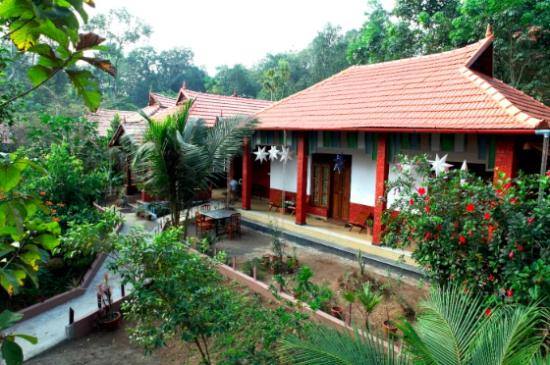 প্রশ্নঃ কী ভাবে বৃক্ক ও মূত্রনালির সুস্থতা  রক্ষা করা যায় সে বিষয়ে লিপলেট তৈরি করে আনবে ।
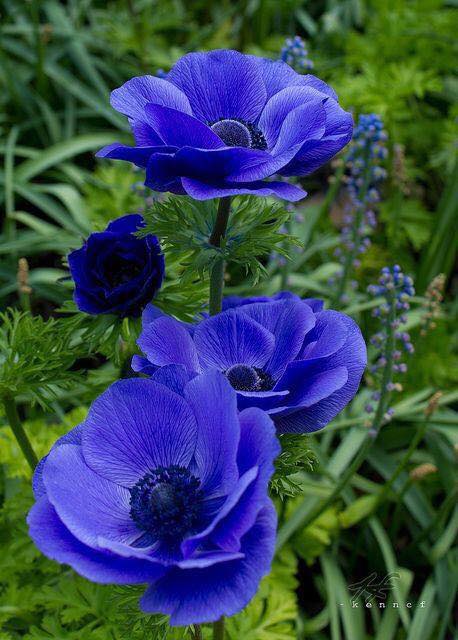 ধন্যবাদ